RULES OF RUGBY
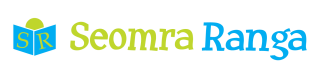 © Seomra Ranga 2019 www.seomraranga.com
Rules of Rugby
1
Goalposts
The H-shaped goalposts at each end of the field are 5.6m wide with a crossbar 3m off the ground.
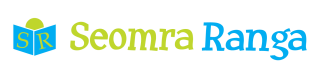 © Seomra Ranga 2019 www.seomraranga.com
Rules of Rugby
2
Officials
A referee and two “touch judges” (assistant referees) are in charge of ensuring the rules are followed during a rugby match.
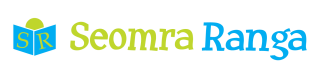 © Seomra Ranga 2019 www.seomraranga.com
Rules of Rugby
3
TMO
A Television Match Official (TMO) is appointed for high level rugby matches. They watch the match on TV screens and the referee can ask them to help out when making an important decision during the match.
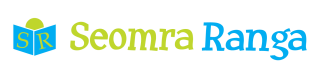 © Seomra Ranga 2019 www.seomraranga.com
Rules of Rugby
4
Scoring
The object of the game of Rugby Union is to score a try (for 5 points) by grounding (touching) the ball in the opposing team’s scoring area behind the goal line.
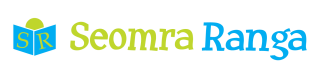 © Seomra Ranga 2019 www.seomraranga.com
Rules of Rugby
5
Scoring
The referee can also award a team a penalty try (for 5 points) if a player would probably have scored a try but for the foul play of the opposing team.
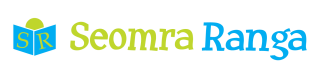 © Seomra Ranga 2019 www.seomraranga.com
Rules of Rugby
6
Conversions
If a team scores a try, they are also awarded a conversion kick at goal. If the ball is kicked over the crossbar, 2 points are awarded for the conversion.
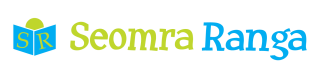 © Seomra Ranga 2019 www.seomraranga.com
Rules of Rugby
7
Drop Goal
A team can also be awarded 3 points for a drop goal – where a player drops the ball and immediately kicks it over the crossbar after it hits the ground.
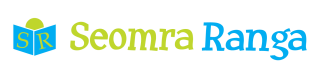 © Seomra Ranga 2019 www.seomraranga.com
Rules of Rugby
8
Penalty Goal
If a referee awards a team a penalty due to a foul or infringement by an opposition player, a player can choose to kick at the goal. If the ball is kicked over the crossbar, three points are awarded.
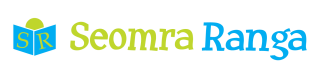 © Seomra Ranga 2019 www.seomraranga.com
Rules of Rugby
9
Fouling
If a referee believes that a player has committed a serious foul or shown serious indiscipline, they are shown a yellow card,  similar to soccer.
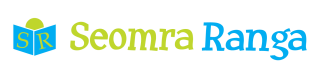 © Seomra Ranga 2019 www.seomraranga.com
Rules of Rugby
10
Sin Bin
However, unlike soccer, this player must then leave the field and sit in the “Sin Bin” for ten minutes while the rest of the team plays with fourteen players.
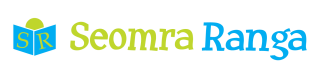 © Seomra Ranga 2019 www.seomraranga.com
Rules of Rugby
11
Sin Bin
After the ten minutes have elapsed, that player is allowed to rejoin the game, bringing the team back up to fifteen players.
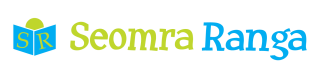 © Seomra Ranga 2019 www.seomraranga.com
Rules of Rugby
12
Red Card
If a player is shown a second yellow card by the referee for another offence after returning from the sin bin, that player is then shown a red card and must leave the pitch permanently.
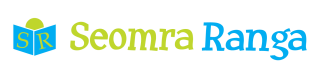 © Seomra Ranga 2019 www.seomraranga.com
Rules of Rugby
13
Red Card
If a referee believes that an offence has been extremely serious, a red card will be shown automatically and the player will have to leave the field without being replaced.
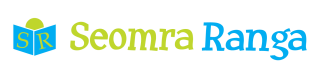 © Seomra Ranga 2019 www.seomraranga.com
Rules of Rugby
14
Tackling
A player is only allowed to tackle another player who is in possession of the ball. This means that you cannot tackle another player at any other time.
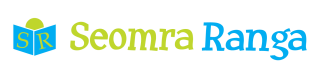 © Seomra Ranga 2019 www.seomraranga.com
Rules of Rugby
15
Tackling
When you tackle an opposing player, you cannot make contact with their head. If the referee sees a “high tackle”, a penalty will be awarded and the player may get a yellow card or go to the sin bin.
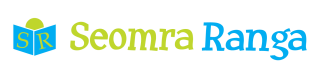 © Seomra Ranga 2019 www.seomraranga.com
Rules of Rugby
16
Tackling
If a tackler and the player carrying the ball both go to ground, the tackler is not allowed to handle the ball as they are not on their feet. After the tackle is made, the tackler must roll away from the opposing player.
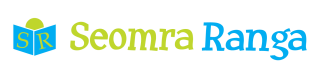 © Seomra Ranga 2019 www.seomraranga.com
Rules of Rugby
17
Passing
In rugby, you may only pass the ball to a team-mate by passing it backwards. Knocking the ball forward, even accidentally, is also not allowed.
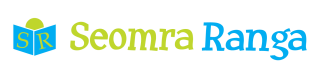 © Seomra Ranga 2019 www.seomraranga.com
Resources used in this file from:
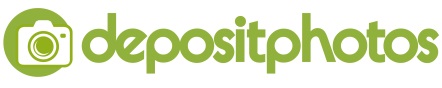 https://depositphotos.com/
Information sourced from:
Kennedy, B 2019, 'Rugby football' , World Book Student, World Book, Chicago, viewed 1 August 2019,https://www.worldbookonline.com/student-new/#/article/home/ar478360
The Chambers Encyclopaedia
BBC Sport Academy http://news.bbc.co.uk/sportacademy/hi/sa/rugby_union/rules/laws/newsid_4028000/4028811.stm
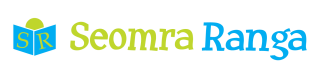 © Seomra Ranga 2019 www.seomraranga.com